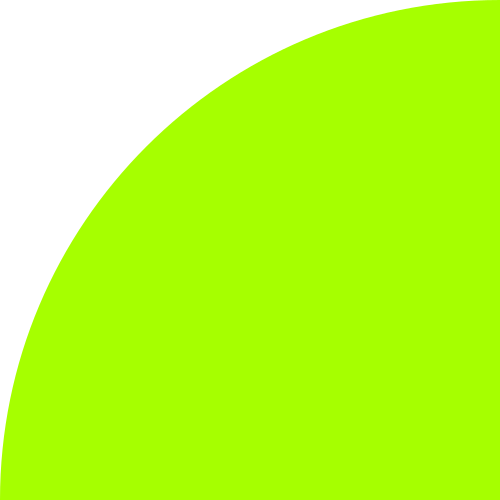 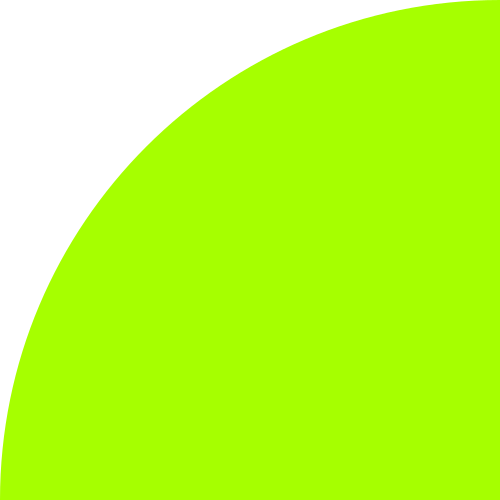 МУНИЦИПАЛЬНОЕ ДОШКОЛЬНОЕ ОБРАЗОВАТЕЛЬНОЕ УЧРЕЖДЕНИЕ 
«Детский сад №93 комбинированного вида»
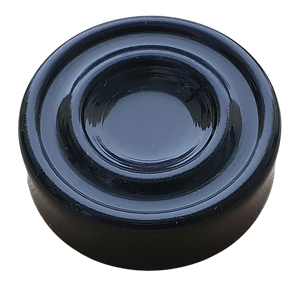 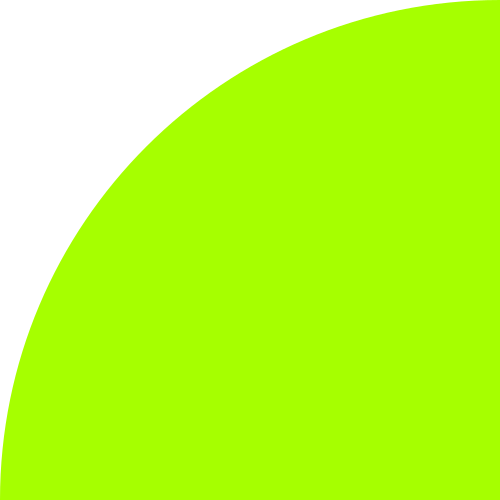 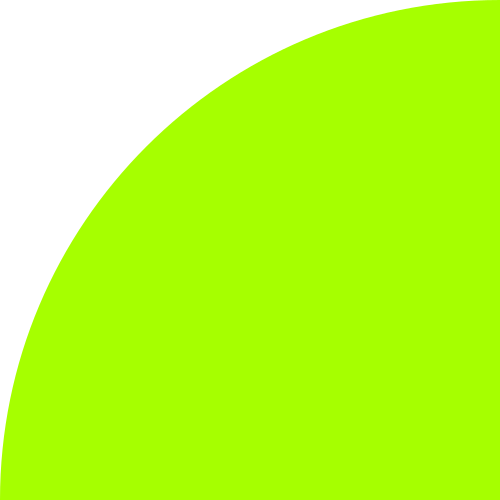 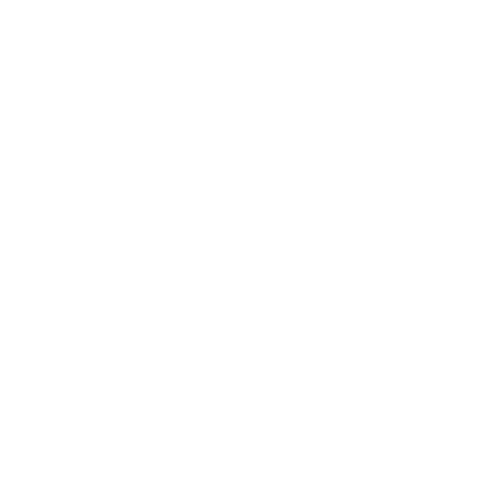 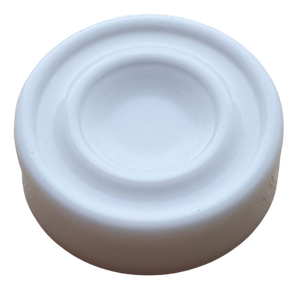 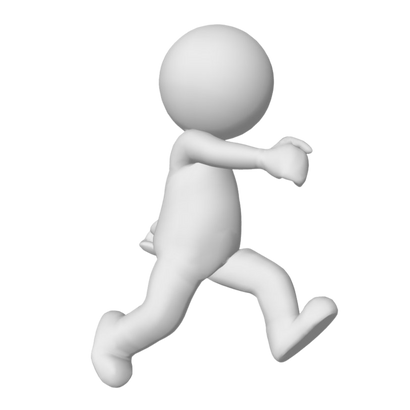 ШАШКИ
Дополнительная общеобразовательная программа
г.Ухта 2022г.
5 – 7 лет
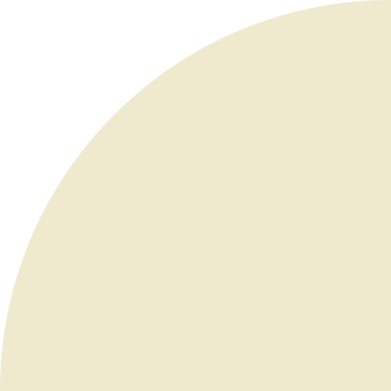 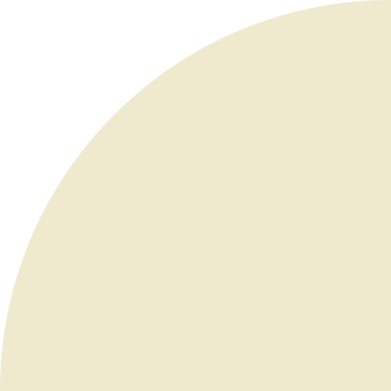 Возраст
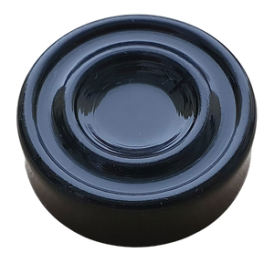 Направленность программы
31
час
Объем Программы
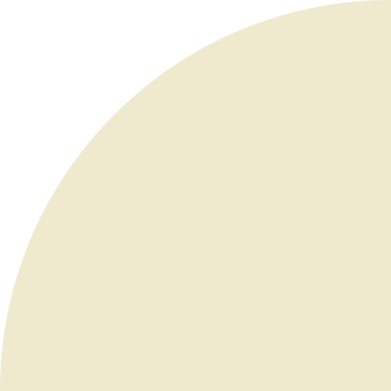 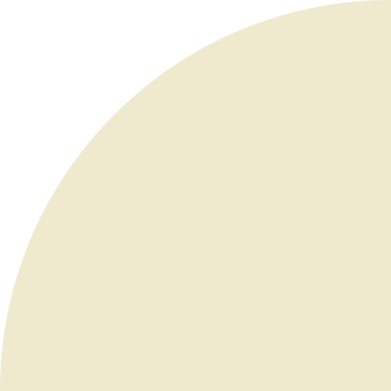 социально-гуманитарная
1 раз
Количество заняятий в неделю
30
мин
Продолжительноть занятий
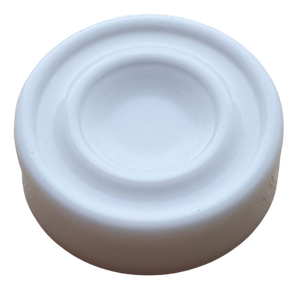 В нашей стране шашечная игра пользуется большой популярностью, правила просты и общедоступны.
Актуальность
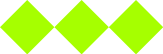 Ребенок, обучающийся этой игре, становиться собраннее, самокритичнее, привыкает самостоятельно думать, принимать решения, бороться до конца, не унывать при неудачах

Такая деятельность рассчитана на работу в паре и изначально предполагает так же элемент соревновательности, что повышает эффективность развития ребенка.
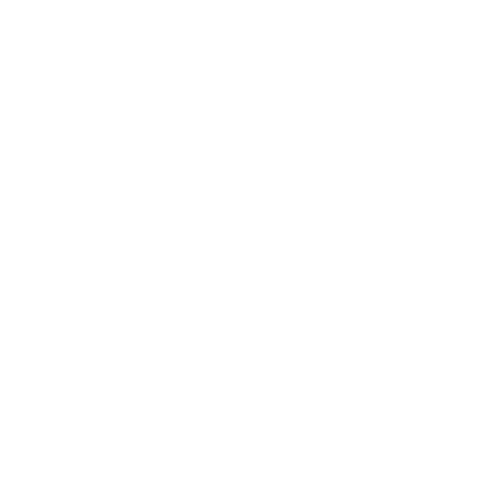 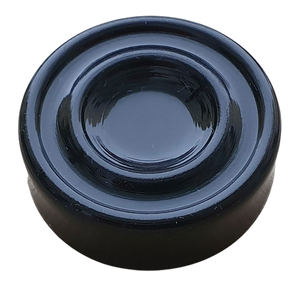 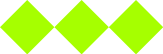 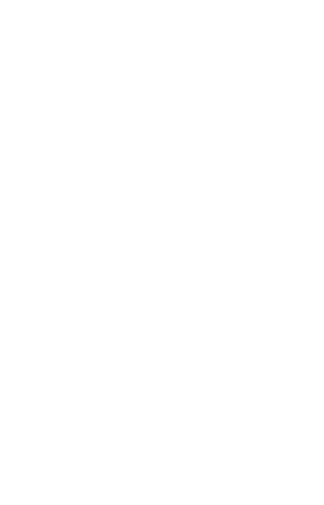 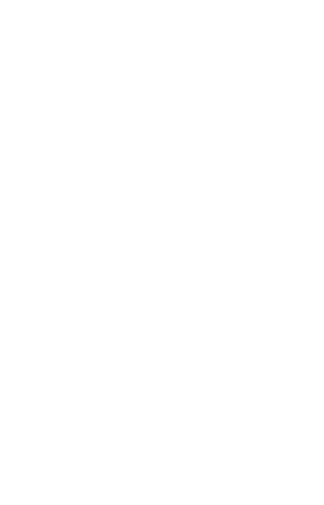 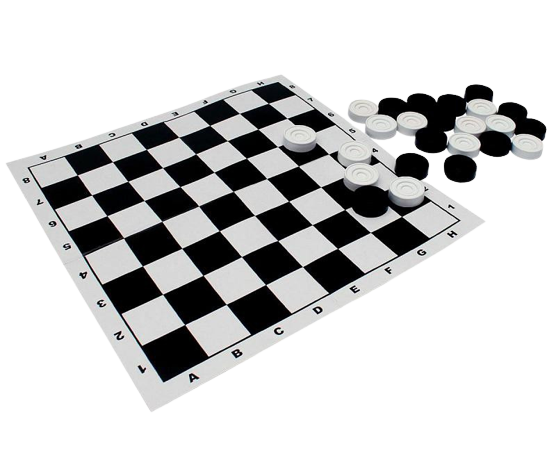 Отличительные 
особенности Программы
Делается  большой акцент на начальную 
подготовку детей старшего дошкольного 
возраста, начинающих с «нуля».
В основе каждого занятия лежат игры – соревнования и интеллектуальные викторины, что делает процесс обучения интересным и увлекательным для старших дошкольников, при этом, предлагая выполнение задания в парах, учитываются симпатии дошкольников, уровень их игровых навыков, темперамент.
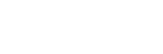 ОБУЧАЮЩИЕ:
ВОСПИТАТЕЛЬНЫЕ:
РАЗВИВАЮЩИЕ:
Цель
-Воспитывать положительное  отношения к шашкам как к серьезным и полезным занятиям, имеющим спортивную и творческую направленность.
     -Воспитывать  настойчивость, целеустремленность, уверенность и волю к победе.
     -Вырабатывать у воспитанников умение применять полученные знания на практике.
-Развивать      умственные   способности:  умение   производить  расчеты  на несколько ходов вперед, образное и аналитическое мышление.
      -Развивать логическое  и   стратегическое  мышление  и   способность  к самостоятельному принятию решений.
-Развивать природные задатки,творческие и специальные способности детей.
     -Активизировать мыслительную  деятельность  дошкольников:  тренировка памяти и наблюдательности.
-Развивать умение ориентироваться на плоскости.
-Познакомить детей с теорией шашечнойигры.
-Обучить технике игры в шашки.
Раскрытие интеллектуального     и       волевого   потенциала личности воспитанников в процессе обучения игре в шашки.
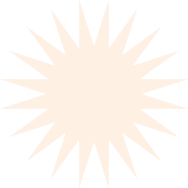 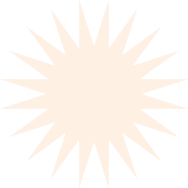 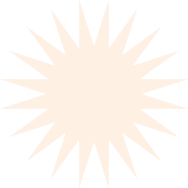 Задачи
Планируемые результаты
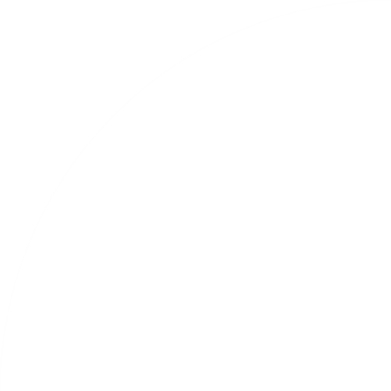 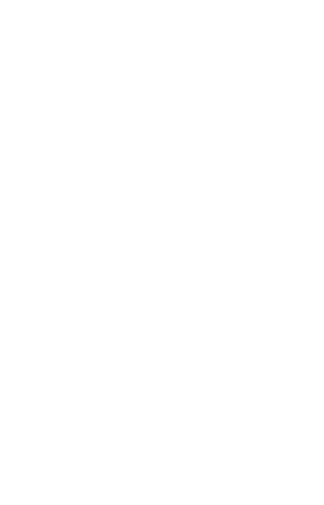 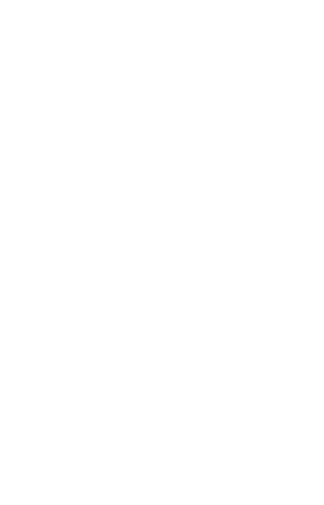 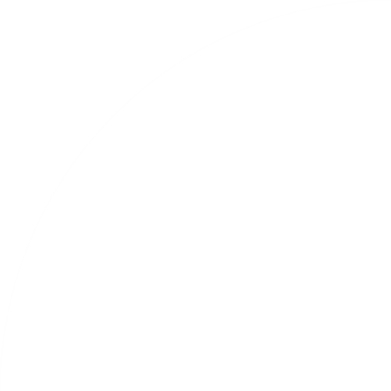 После обучения дети будут знать:
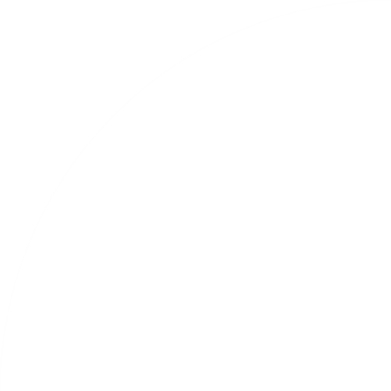 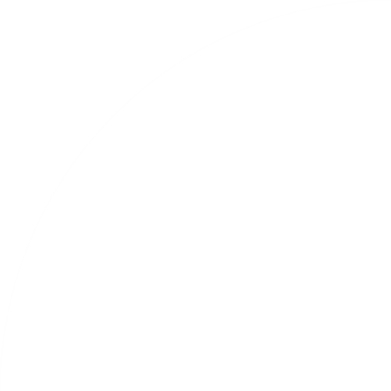 4.  Простейшие способы   выигрыша шашек.
7.  Шашечную нотацию.
2. Правила игры в русские шашки.
6.  Роль центральных полей доски.
5.  Основное правило оппозиции, как оно применяется.
3. Правила участия в соревнованиях.
Историю  шашек,  как  возникла  и   развивалась игра,  ее  современные разновидности.
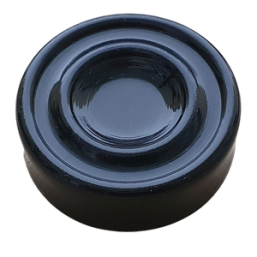 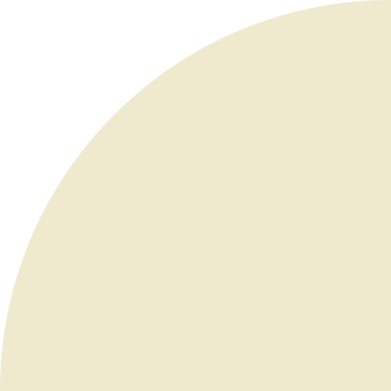 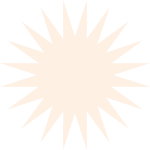 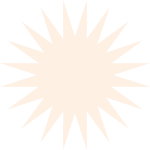 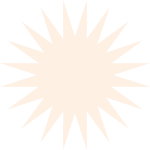 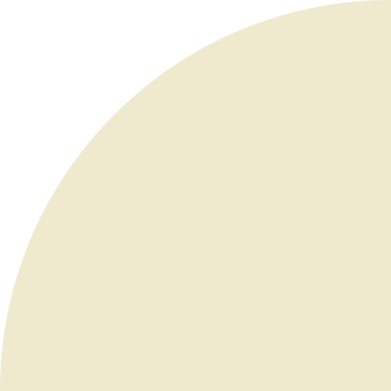 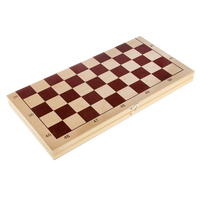 Решать стандартные комбинации в 2-3 хода и этюды в 4-5 ходов.
Поймать дамку противника тремя дамками (Треугольник Петрова).
Самостоятельно работатьс дидактическими материалами.
После обучения дети будут уметь:
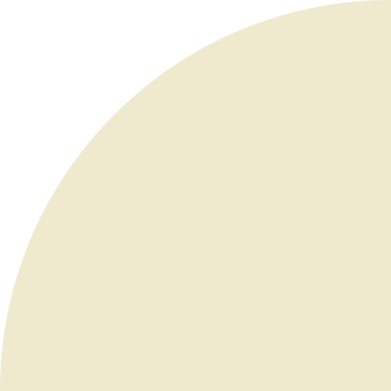 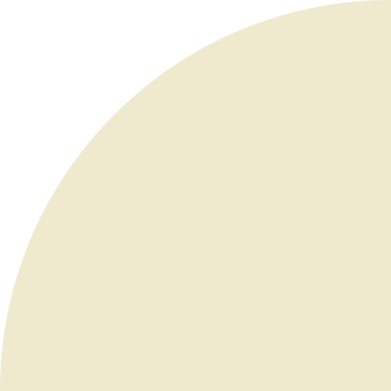 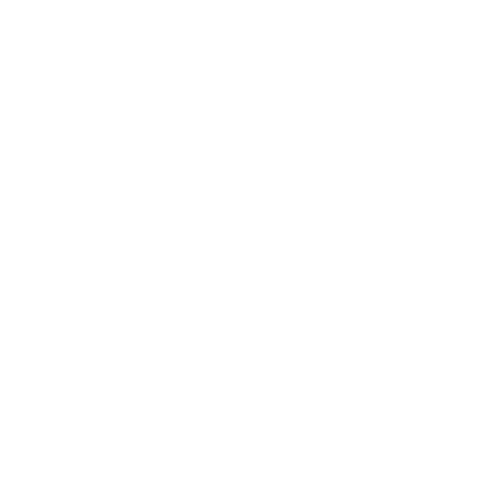 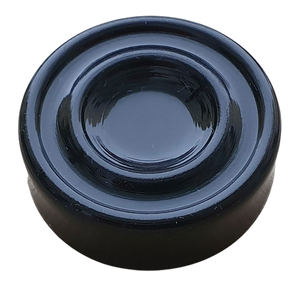 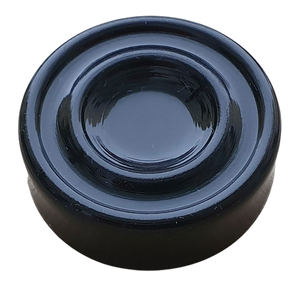 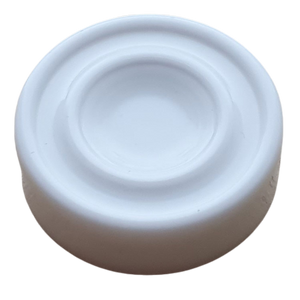 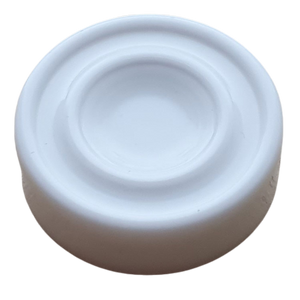 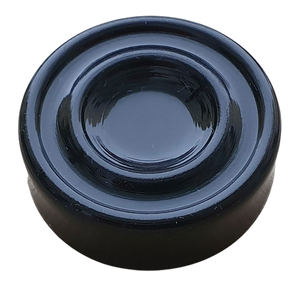 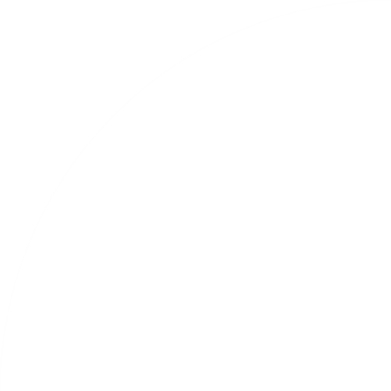 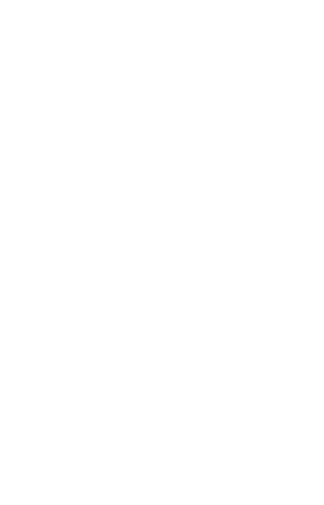 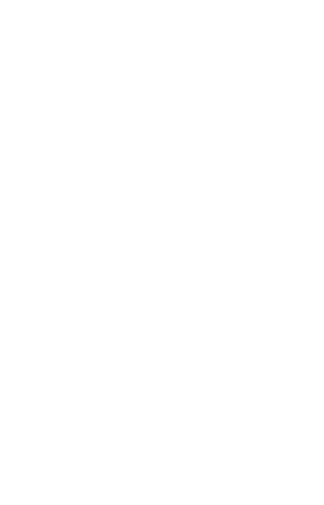 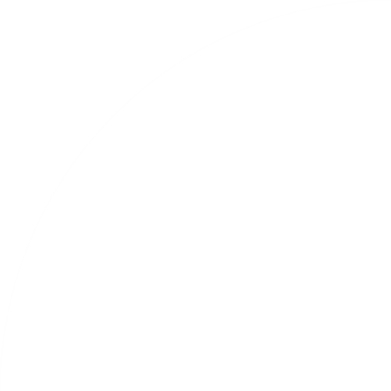 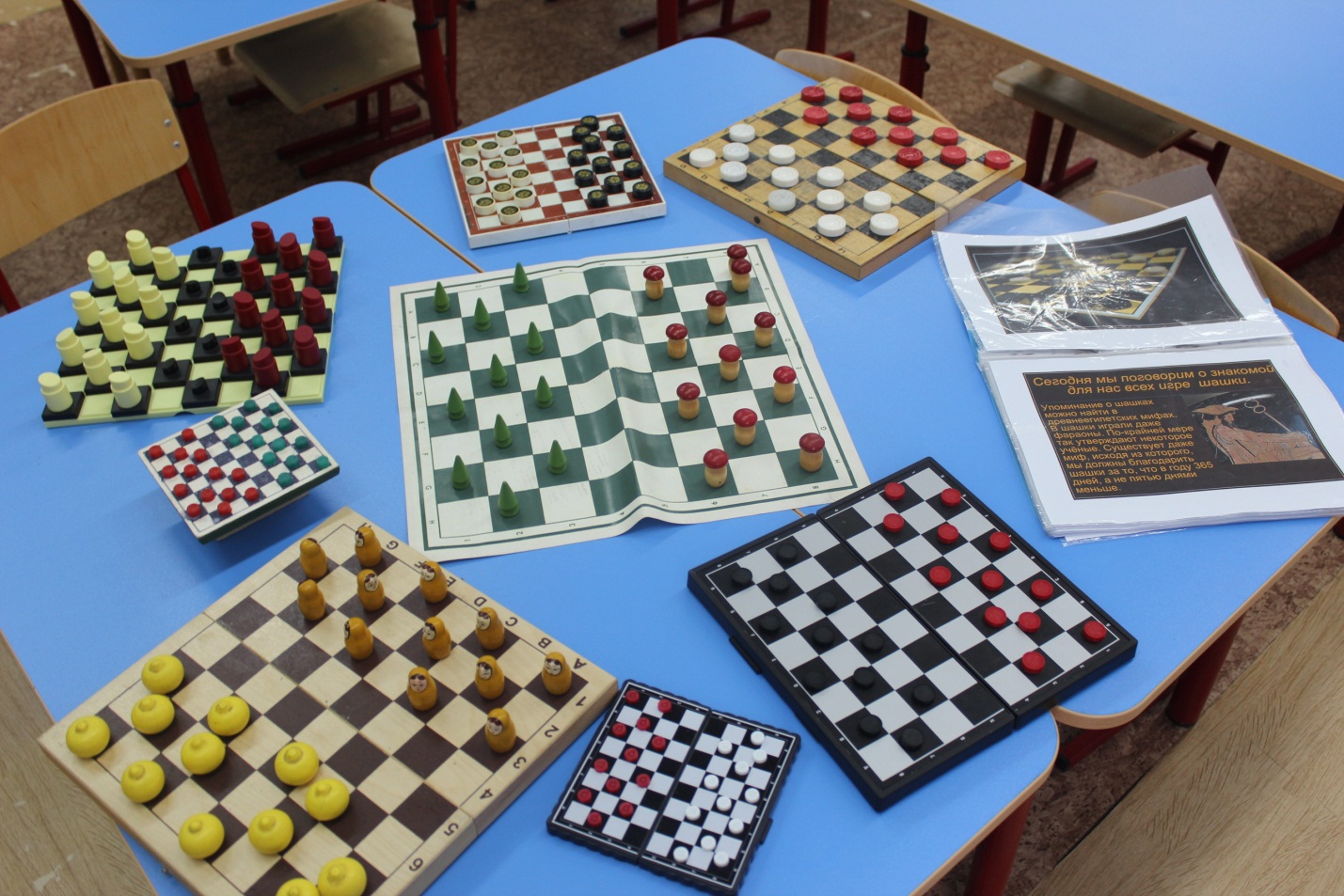 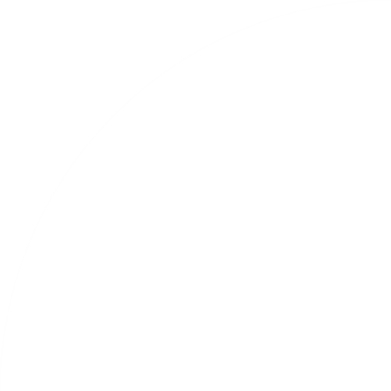 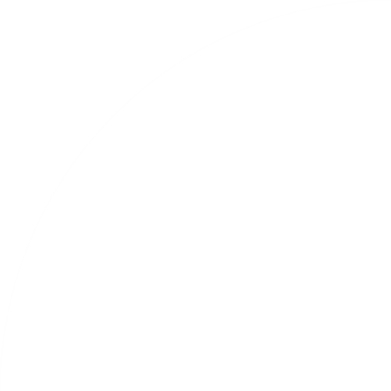 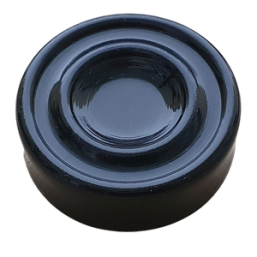 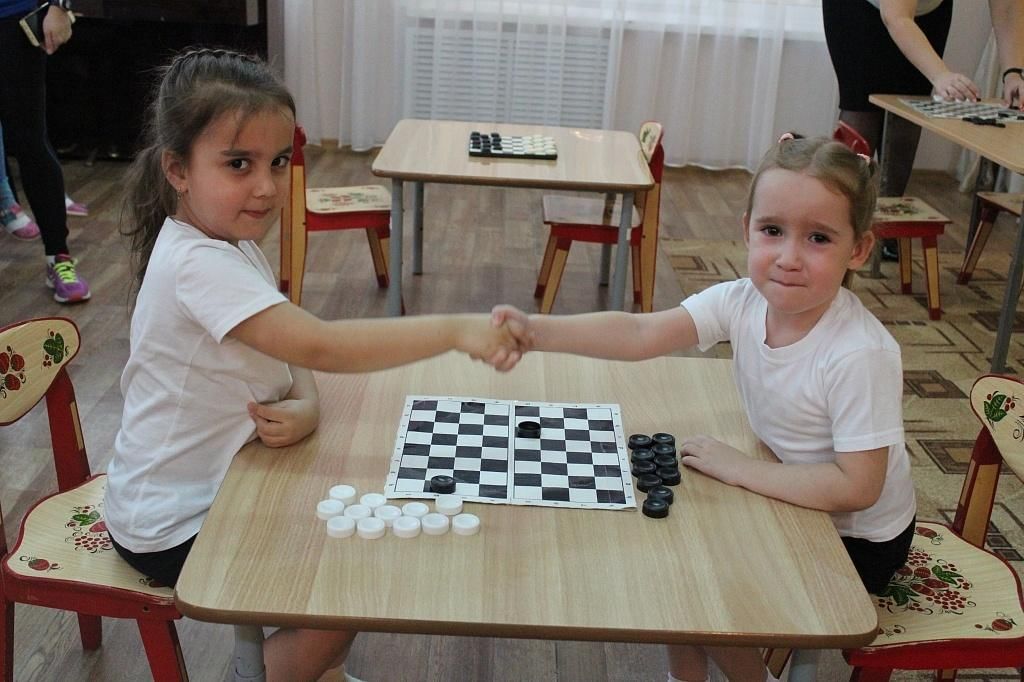 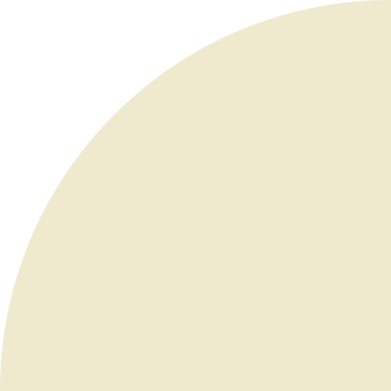 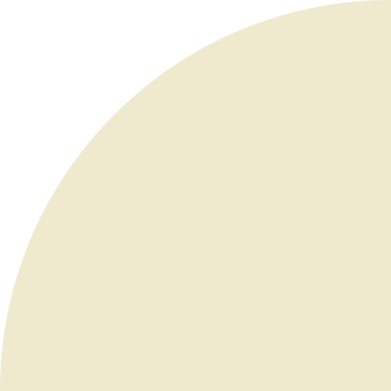 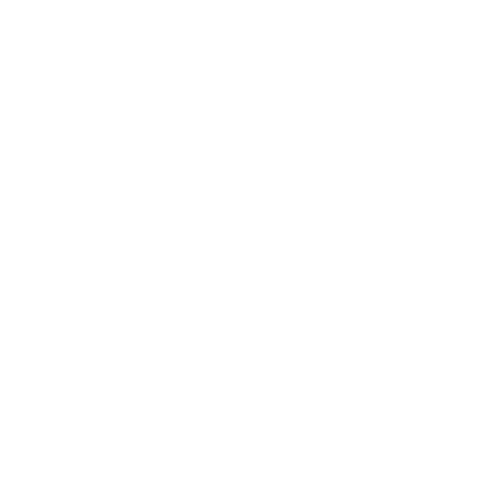 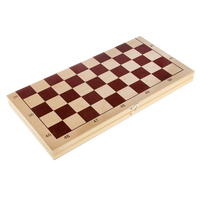 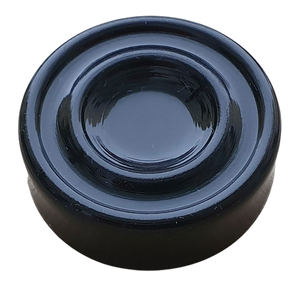 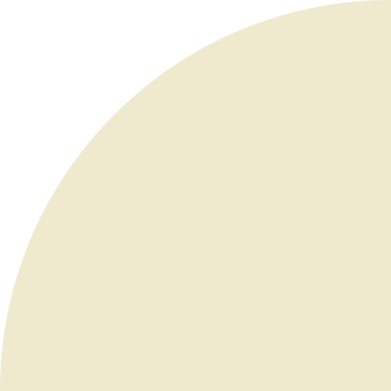 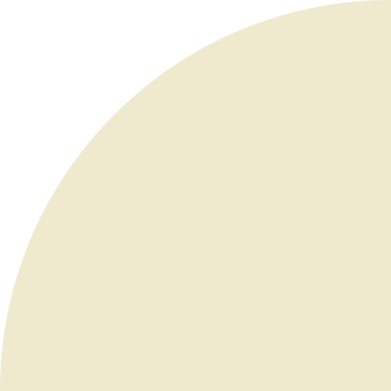 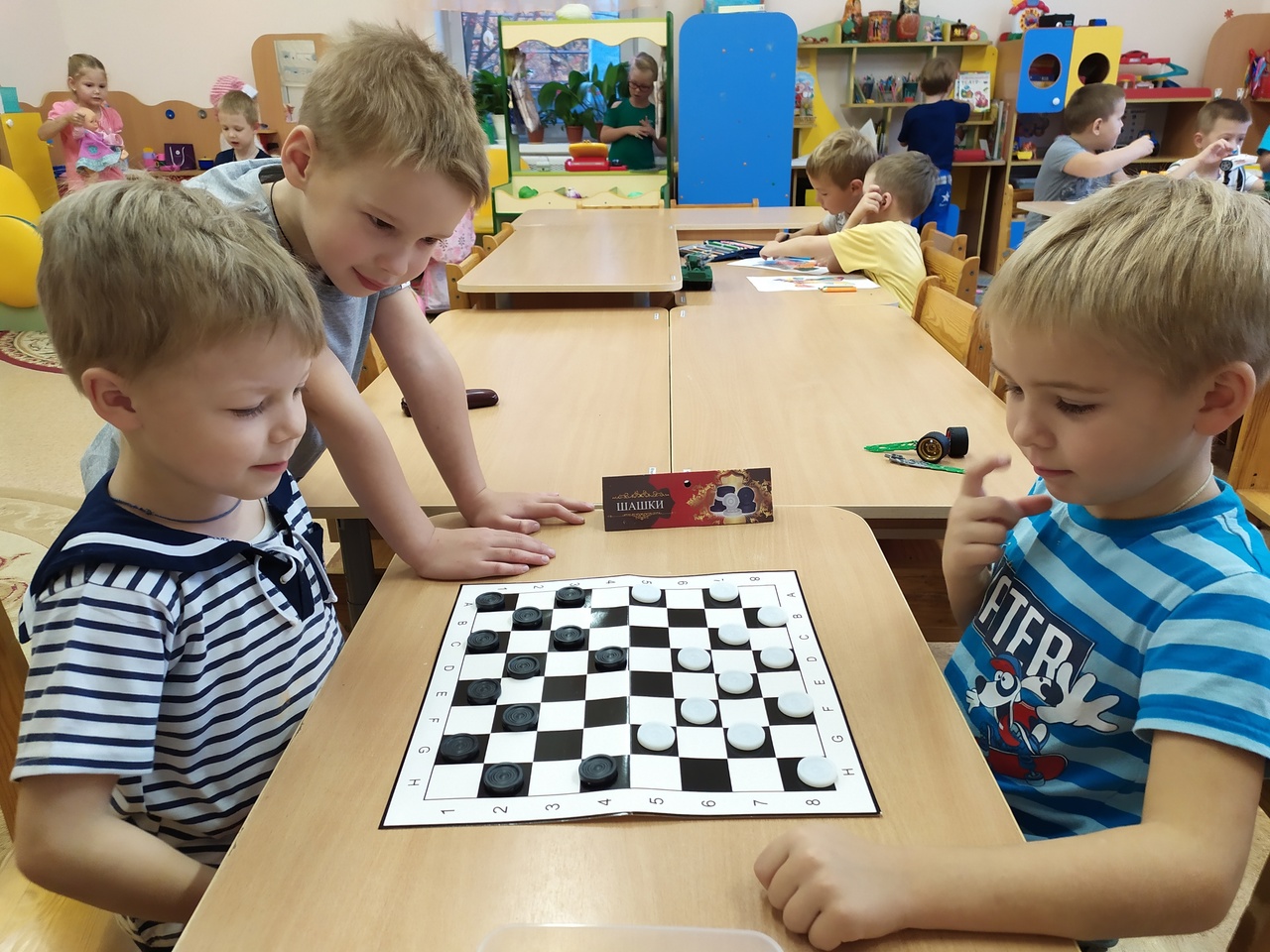 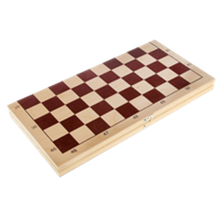 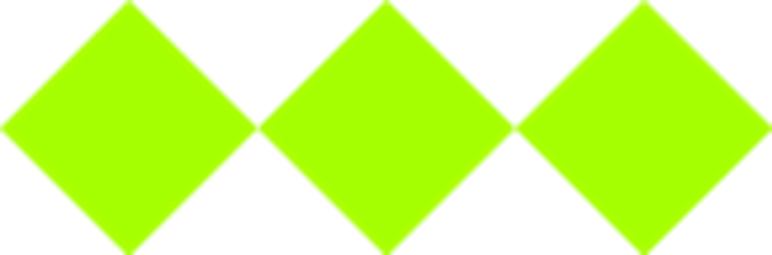 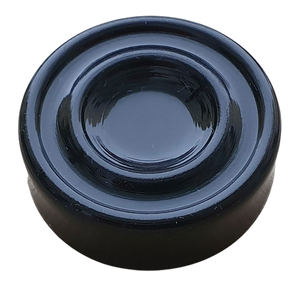 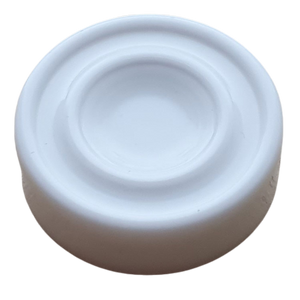 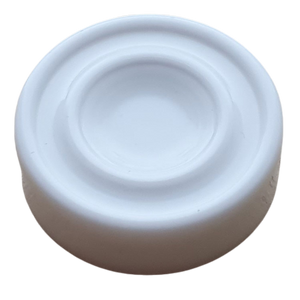 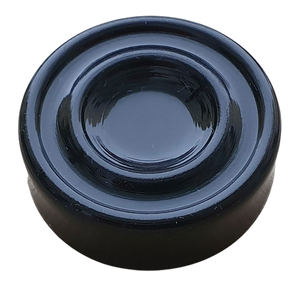 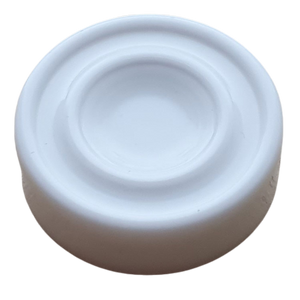 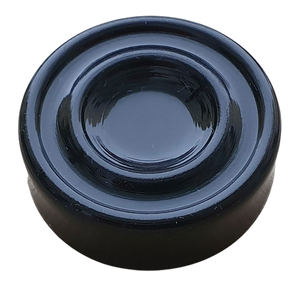 После обучения дети:
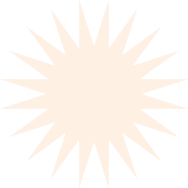 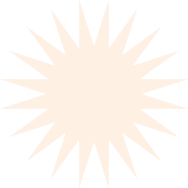 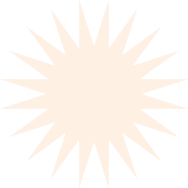 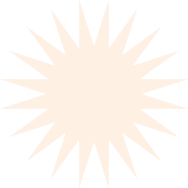 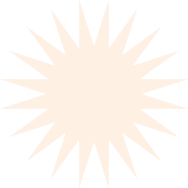 НАУЧАТСЯ ЛОГИЧЕСКИ МЫСЛИТЬ.
РАЗОВЬЮТ ВНИМАНИЕ,
ВООБРАЖЕНИЕ, ФАНТАЗИЮ, ЗРИТЕЛЬНУЮ ПАМЯТЬ.
РАЗОВЬЮТ УМЕНИЕ
ВЗАИМО
ДЕЙСТВОВАТЬ С ПАРТНЕРОМ ПО ИГРЕ, РАБОТАТЬ
В КОМАНДЕ.
НАУЧАТСЯ  
КУЛЬТУРЕ ВЕЖЛИВОГО И УВАЖИТЕЛЬНОГО ОБЩЕНИЯ.
Повысят мотивированность 
к занятиям 
шашками.
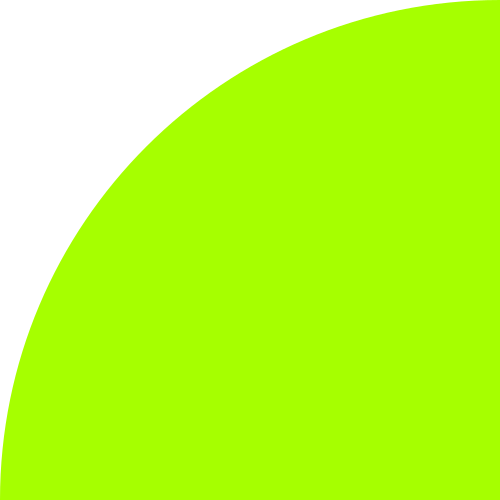 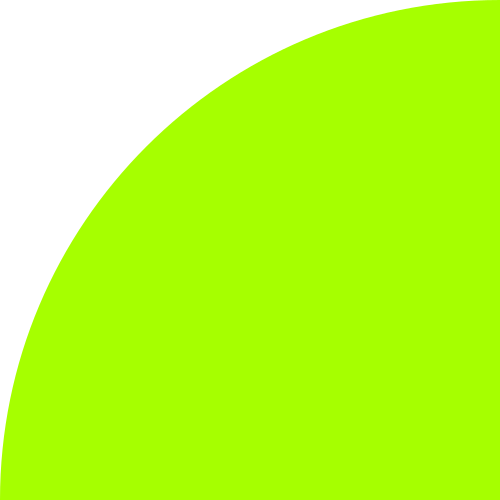 «Шашки»
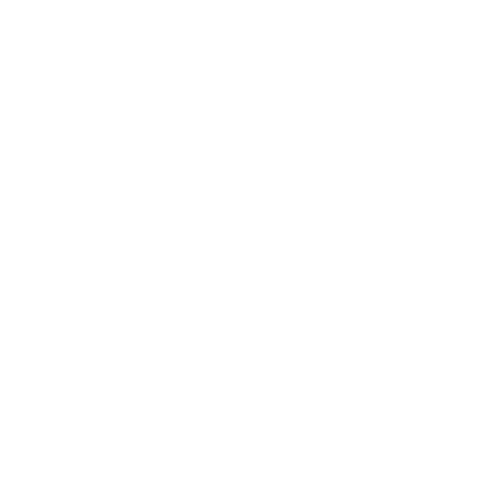 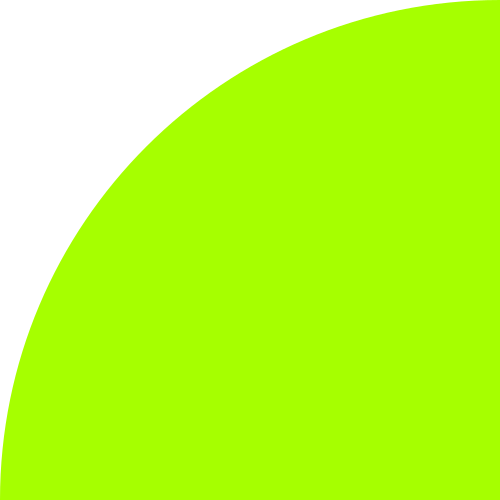 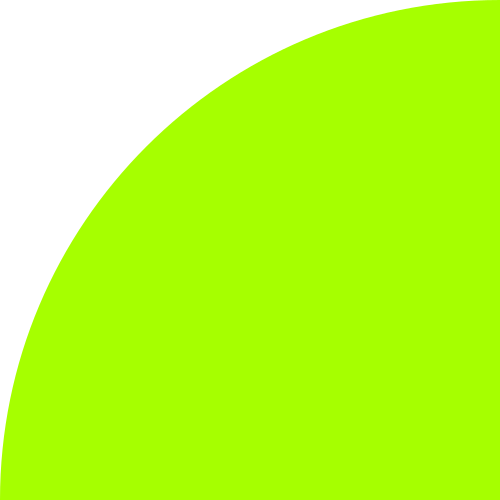 Ф.И.О. воспитатель
Форма контроля.
Участие в конкурсе
Открытые просмотры занятий
Формы организации образовательного процесса
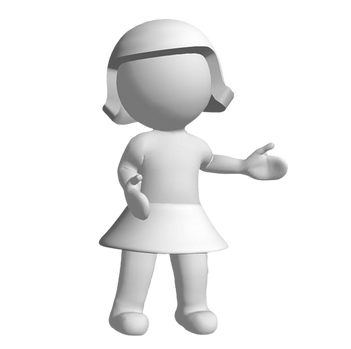 Очная
Групповые занятия